Интерактивный
тренажер для пятиклассников «Задачи на проценты».
Автор работы: учитель математики 
Сосна Ольга Александровна,
 МОУ СОШ №96 г.Краснодар
Дорогой друг!
 15 заданий по теме «Задачи на проценты» условно разделены на 3 группы.Каждая новая группа отмечена картинкой        
и в каждой есть задача с решением. Задания на слайдах оформлены как  интерактивный тест с выбором ответа. При нажатии на кнопку с номером, в случае неправильного ответа, меняется цвет кнопки. В случае правильного ответа – увеличивается размер кнопки . Переход от слайда к слайду осуществляется по управляющим кнопкам. Данный тренажер, надеюсь, поможет отработать навыки решения основных типов задач. 
Укрепи свои знания по теме «Задачи на проценты». Желаю успеха!
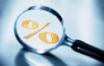 Перейти к задачам
Задание №1. Городской бюджет составляет 98 млн. р., а расходы на одну из его частей составили 50%. Сколько рублей потрачено на эту статью бюджета?
1.
19 600 000 р.
Решение
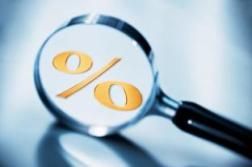 2.
4900 р.
3.
14700000 р.
4.
49000000 р.
Задание №2. Городской бюджет составляет 45 млн. р., а расходы на одну из его частей составили 12,5%. Сколько рублей потрачено на эту статью бюджета?
1.
5 625 000 р.
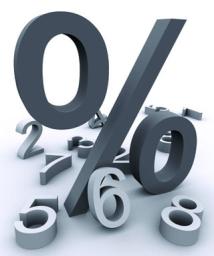 2.
562,5 р.
3.
50 625 000 р.
4.
562 500 р.
Задание №3. Сберегательный банк начисляет на срочный вклад 20% годовых. Вкладчик положил на счет 800 р. Какая сумма будет на этом счете через год, если никаких операций со счетом проводиться не будет?
1600 р.
1.
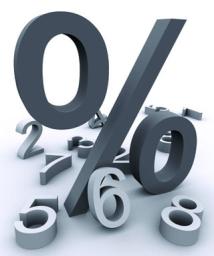 1760 р.
2.
1960 р.
3.
4.
960 р.
Задание №4.Средний вес мальчиков того же возраста, что и Сергей, равен 48 кг. Вес Сергея составляет 120% среднего веса. Сколько весит Сергей?
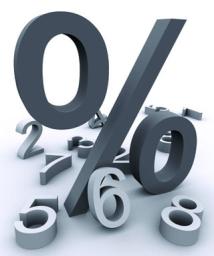 1.
60,4 кг
2.
40,6 кг
3.
57,6 кг
4.
58 кг
Задание №5. Государству принадлежит 60% акций предприятия, остальные акции принадлежат частным лицам. Общая прибыль предприятия за год составила 40 млн. р. Какая сумма из этой прибыли должна пойти на выплату частным акционерам?
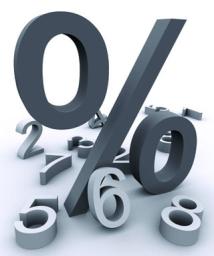 1.
16 000 000 р.
2.
562,5 р.
3.
5625 р.
4.
36000000 р.
Задание №6. Товар на распродаже уценили на 20%, при этом он стал стоить 680 р. Сколько стоил товар до распродажи?
1.
1530 р.
Решение
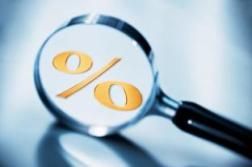 2.
340 р.
3.
480р.
4.
850 р.
Задание №7. Товар на распродаже уценили на 40%, при этом он стал стоить 690 р. Сколько стоил товар до распродажи?
1.
1050 р.
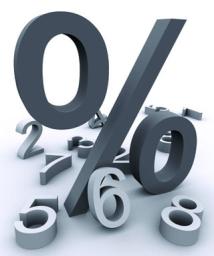 2.
1150 р.
3.
2200 р.
4.
1130 р.
Задание №8. Сберегательный банк начисляет на срочный вклад 15% годовых.  Какую сумму вкладчик положил на счёт год назад ,если сейчас у него на счету 1035 руб?
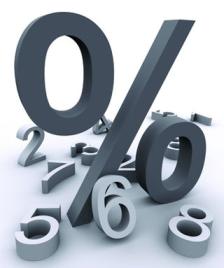 1.
1900 р.
2.
1000 р.
3.
900 р.
4.
1935 р.
Задание №9. Товар на распродаже уценили на 60%, при этом он стал стоить 1680 р. Сколько стоил товар до распродажи?
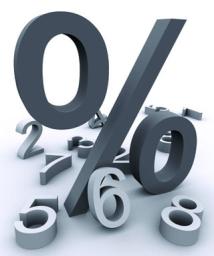 1.
4200 р.
420 р.
2.
2100 р.
3.
5880 р.
4.
Задание №10.Сберегательный банк начисляет на срочный вклад 17% годовых. У вкладчика  на счете 1755 р. Какая сумма была на этом счете  год назад, если никаких операций со счетом не проводилось?
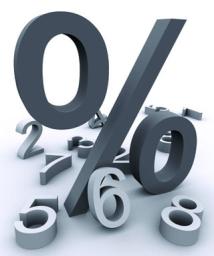 1.
2000 р.
2.
3255 р.
3.
1500 р.
4.
950 р.
Задание №11. В начале года число абонентов интернет- компании «Север» составляло 200 тыс. чел., а в конце года их стало 240 тыс. чел. На сколько процентов увеличилось за год число абонентов этой компании?
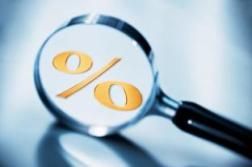 1.
На 10%
Решение
2.
На 15%
3.
На 5%
4.
На 20%
Задание №12.Число хвойных деревьев в парке относится к числу лиственных как 11:14. Сколько процентов деревьев в парке составляют лиственные?
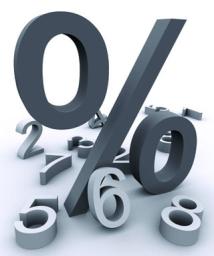 1.
60%
2.
56 %
3.
55%
4.
44%
Задание №13. В начале года число абонентов интернет - компании «Запад» составляло 800 тыс. чел., а в конце года их стало 920 тыс. чел. На сколько процентов увеличилось за год число абонентов этой компании?
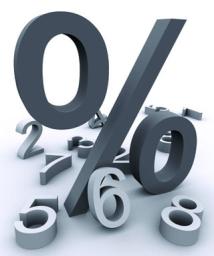 1.
На 15%
На 25%
2.
На 85%
3.
На 20%
4.
Задание №14. В начале года число абонентов интернет - компании «Восток» составляло 400 тыс. чел., а в конце года их стало 420 тыс. чел. На сколько процентов увеличилось за год число абонентов этой компании?
1.
На 35%
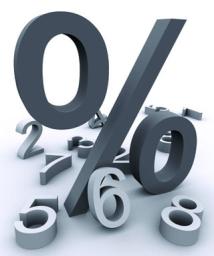 На 65%
2.
На 5 %
3.
На 95%
4.
Задание №15 . Число хвойных деревьев в парке относится к числу лиственных как 7:13. Сколько процентов деревьев в парке составляют лиственные?
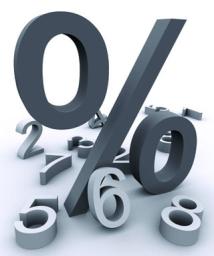 1.
На 35%
2.
На 65%
3.
На 45%
4.
На 25%
Решение задания №1.
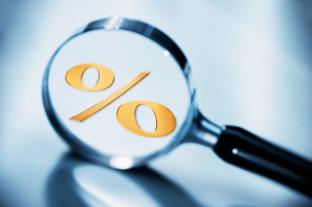 Надо найти 50% от 98 млн.
Так как 98000000 это 100% ,то
98 000 000:100*50=49 000 000 р.
К заданию №2
Решение задания №6.
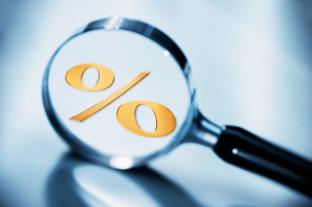 Первоначальная цена товара это 100%,после уценки товар стал стоить на 20% меньше , значит 80%, но в рублях это 680 р.,значит 680:80*100=850 (р. Первая цена)
К заданию №7
Решение задания № 11.
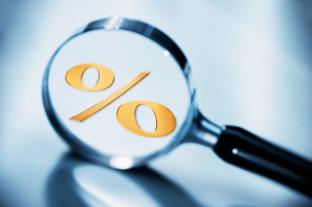 200 000 это 100%
1)200 000:100=2000 ( на 1%)
2)240000-200000=40000(ч.на столько увеличилось абонентов)
40000:2000=20(%)
К заданию №12
Используемые ресурсы
1.Фон для слайдов
http://www.edu54.ru/node/77889
2. Текст задач
http://www.mathgia.ru:8080/or/gia12/ShowProblems.html?protoId=137243
3.Знак % под лупой
http://blog.dgrabovsky.com/category/makemoney/page/3
4.Знак % с цифрами
 http://samorokoff.ru/club/index.php/en/2011-02-01-06-09-32?start=5